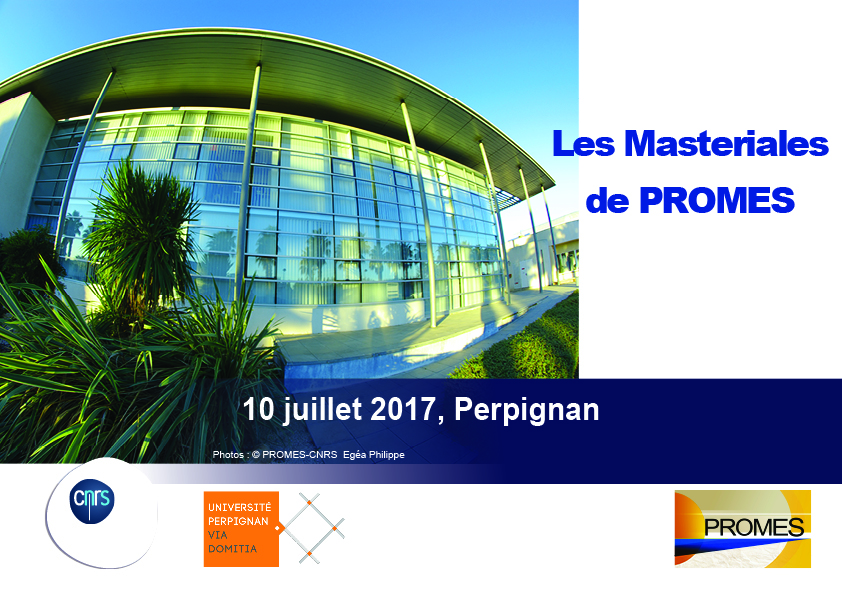 Masteriales 2017
9h00 - 9h15

9h15 - 9h20



9h20 - 9h45




9h45 - 10h10




10h10 - 10h35



10h35 - 11h00



11h00 - 11h15

11h15 - 11h40



11h40 - 12h05


12h05 - 12h30




12h30 - 13h45
Accueil des participants

Alain Dollet - Introduction de la journée

Les Stagiaires présentent leurs travaux en 15 min - 10 min de questions
Mohamed YOUSFI	- Estimation en temps réel du débit de dose reçu par une fibre optique irradiée
Master EEA Automatique et systèmes embarqués pour la gestion des énergies, UPVD - tuteur : Mathieu Caussanel, équipe COSMIC

Danielle NGOUE - Mesure par photoconductivité du nombre de charges photo-induites dans des photocatalyseurs
Master Physique et Nanomatériaux (PNANO), Univ. Du Maine - tuteur : Arnaud Perona, équipe PPCM/
Gaël Plantard, équipe SHPE

Khaoula AMHAOUCHE - Analyse thermodynamique des surfaces pour les collecteurs solaires à concentration
Master Energétique et énergies renouvelables - Université Internationale de Rabat, Maroc - tuteur : Antoine Grosjean, équipe PPCM

Chloé DEZANI - Dépollution de l’eau par photocatalyse hétérogène solaire
Master ENS des ingénieurs en arts chimiques et technologiques - tuteur : Gaël Plantard, équipe SHPE

Pause

Pedro JARA LEON - Contrôle-commande de modules Peltier pour un banc expérimental de fluxmétrie
Licence Pro. MATP, IUT UPVD - Génie Industriel & Maintenance - tuteur : Sébastien Mey-Cloutier, équipe SHPE

Souhail MAAZIOUI	- Stockage thermochimique de chaleur pour applications énergétiques dans l’automobile
Master Energétique et énergies renouvelables, Université Internationale de Rabat - tuteur : Sylvain Mauran, équipe TES

Renaud THOUY - Identification des ressources et compétences du laboratoire et du Labex
Bachelor en Management International de Toulouse Business School - tuteur : Driss Stitou, équipe TES


Déjeuner - buffet
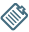 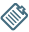 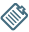 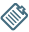 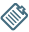 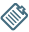 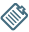 Masteriales 2017
13h45 - 14h10



14h10 - 14h35



14h35 - 15h00



15h00 - 15h25



15h25 - 15h40



15h40 - 16h05




16h05 - 16h30



16h30 - 16h55


16h55 - 17h20




17h20 - 17h25
Salma CHATT Problématique et dimensionnement d’un héliostat autonome
G3EI : Génie éco-énergétique et environnement industriel ( Ensa de Tanger ) - tuteur Alain Ferrière, équipe TRECS

Soufiane LAHMAM	- Modélisation COMSOL d’un récepteur solaire tubulaire à suspension dense de particules
Master - énergies renouvelables et stockage d’énergie , Université Mohammed V de Rabat , Maroc - tuteur Gilles Flamant, équipe TRECS

Jack HOENIGES - Modélisation d’un récepteur-réacteur tubulaire à suspension dense des particules 
Master 1 Génie mécanique - Université de Valparaiso - tuteur Gilles Flamant, équipe TRECS

Siantago BRUN - Modélisation et simulation de la pyrogazéification de biomasse par voie solaire
Master génie chimique de l’Université National du Comahue à Neuquén, Argentine - tuteur Gilles Flamant, équipe TRECS


Pause


Quentin CHAPELIER - Qualification des performances d’un Cycle de Rankine Organique
Master Thermique et mécanique des fluides - Université de Budapest et Arts & Métiers ParisTech - tuteur : Florent Lecat, équipe SISIA

Huayi FENG - Modeling and optimizing a coil type solar cavity receiver
Master Sino-Européen ICARE U. Sci. and Technol. Wuhan-Chine - tuteurs : Pierre Neveu/Quentin Falcoz, équipe TRECS

Damien PONCIN - Simulation numérique de système à lit très dilué en transport ascendant
Master Energie Parc Matériaux et Procédés Solaires, UPVD - tutrice : Françoise Bataille, équipe TRECS

Abdelhadi BENZAGMOUT - Traceur IV pour la détection des défauts dans un champs photovoltaïque
Master EEEA-parcours Génie Electrique, Université de Lyon 1 - tuteur : Thierry Talbert, équipe SENSE


Alain Dollet - Conclusion de la journée
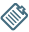 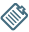 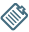 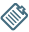 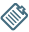 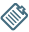 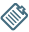 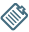 Fin des Masteriales de PROMES 2017